Data Discretization
GROUP-8
Topics Covered
What is Data Discretization?
Why is it used?
What are the steps involved in Data Discretization.?
Explain Entropy based Discretization and types, with formulas?
Types of Data Discretization
Approach of Data Discretization
Methods used by our Team
Code Demo
Binning Discretization
Histogram Analysis
Cluster Analysis
Cont.. Topics covered
Types of Clustering Algorithms
Clustering Algorithms(K - means, KNN, EM Model, Density Based)
Binning Discretization
Types of Binning Discretization
Smoothing Data using Binning Discretization
Data Discretization using correlation analysis
Discernibility Algorithm
Code Demo
Summary
Data discretization
Data discretization is a way of turning a large number of data values into smaller ones, making data interpretation and management easier.
In other words,Data discretization is a method of transforming continuous data attribute values into a finite set of intervals with minimal data loss.
Forms of data discretization
There are two forms of data discretization 
Supervised discretization
Supervised discretization refers to a method in which the class data is used. 
Unsupervised discretization 
Unsupervised discretization refers to a method depending upon the way which operation proceeds. It means it works on the top-down splitting strategy and bottom-up merging strategy.
Example of Data discretization
Data before discretization
Age              1,5,9,4,7,11,14,17,13,18, 19,31,33,36,42,44,46,70,74,78,77

Data after discretization
		Child 				1,5,9,4,7,
		Young				11,14,17,13,18, 19
		Mature				31,33,36,42,44,46,
		Old				70,74,78,77
Why is it used?
The Data Mining technique enables organizations to obtain knowledge-based data.
Data mining enables organizations to make lucrative modifications in operation and production.
Compared with other statistical data applications, data mining is a cost-efficient.
Data Mining helps the decision-making process of an organization.
Cont to ….Why is it used?
Due to infinite degrees of freedom, continuous functions have a lower probability of correlating with the target variable and can have a complex non-linear interaction. Therefore, the understanding of such a function could be more complicated. Groups corresponding to the target may be viewed after discretizing a variable.
As we discretize a model, we fit it into bins and reduce the influence of minor data fluctuations. Sometimes, minor variations are known as noise. By discretization, we will reduce this noise. This is the "smoothing" method in which fluctuations are smoothed from each bin, thereby reducing noise in the results.
Cont to …Why is it used?
It Facilitates the automated discovery of hidden patterns as well as the prediction of trends and behaviors.
It can be induced in the new system as well as the existing platforms.
It is a quick process that makes it easy for new users to analyze enormous amounts of data in a short time
It improves the performance of Machine learning algorithms.
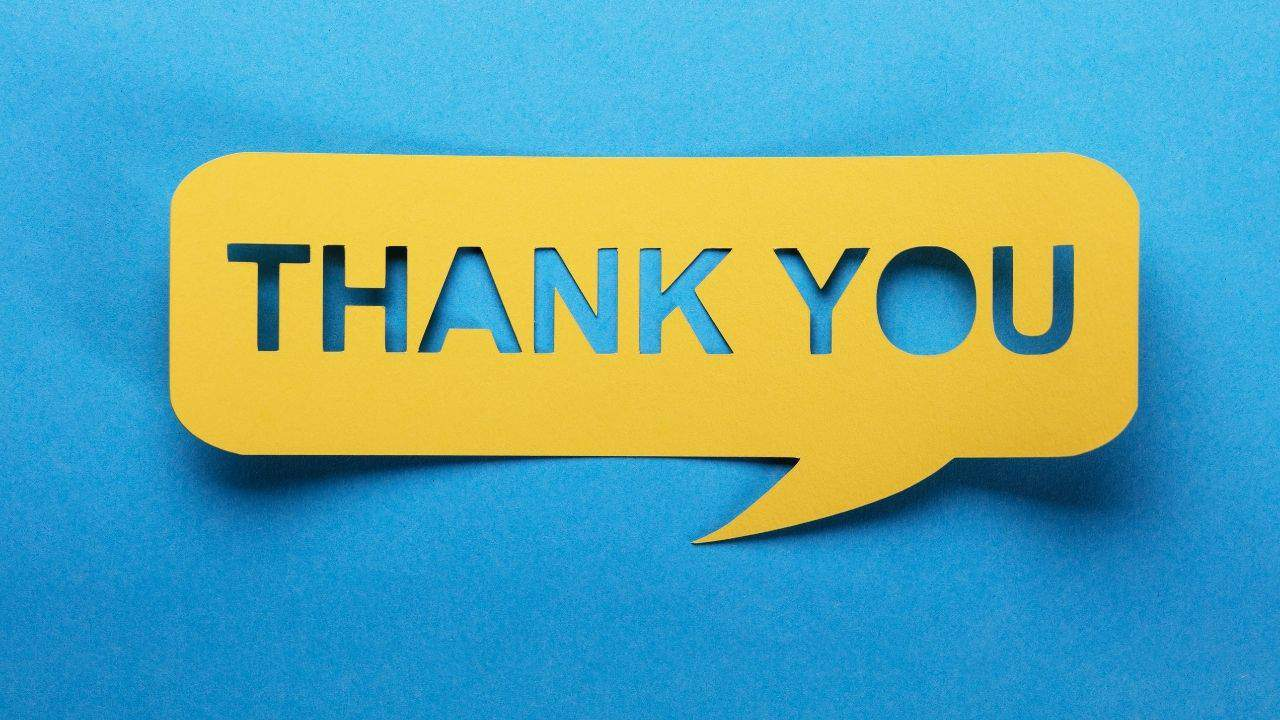